ALL AMERICAN FRONT ENGINE-T3FE FUEL LINE ROUTING
Service Update #23-0517
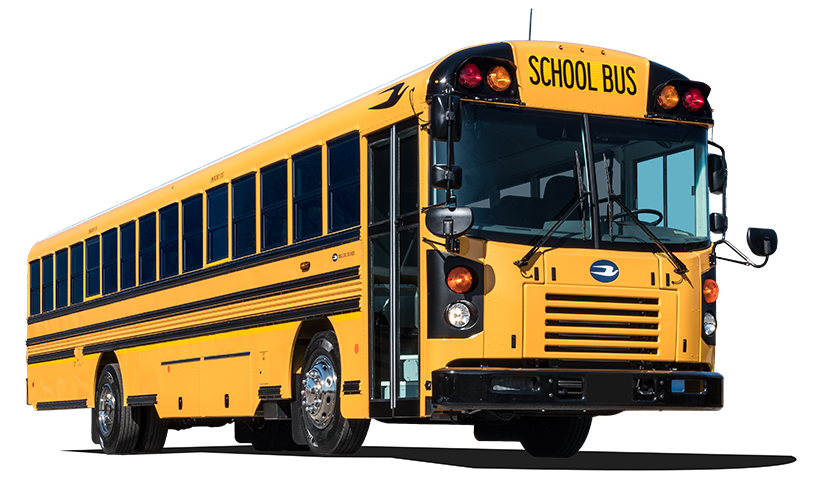 FUEL LINE MAY BE RUBBING ON UNDERSIDE OF ENGINE OPENING
We were just made aware of an issue with fuel line routing to the engine at the driver side rear of the engine bay being in a position where the possibility of the lines rubbing on the lower lip of the engine bay access to a point where possible damage to the hose could occur. (FIGURE #1). 

We contacted Blue Bird and learned that the bracket for routing the hoses has the plastic holder for securing the lines bolted incorrectly to the bracket positioning the lines above the bracket and when properly positioned below the bracket provides sufficient clearance. (FIGURES #2 & #3)
1
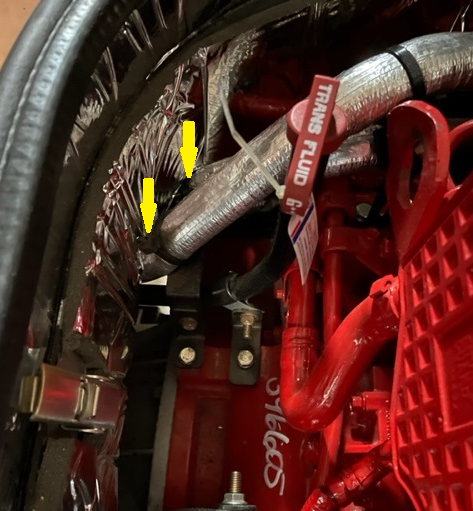 FIGURE #1
2
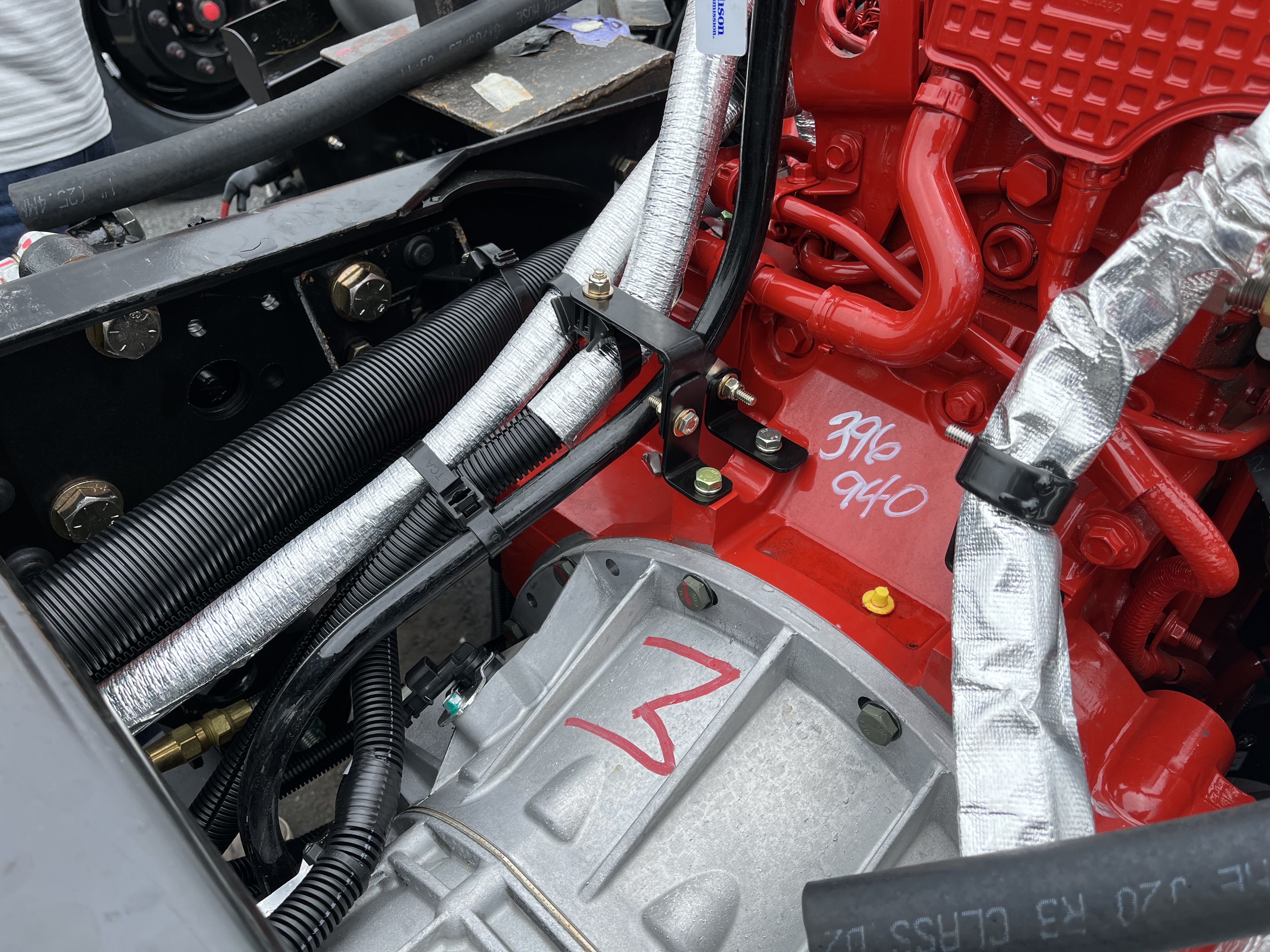 FIGURE #1
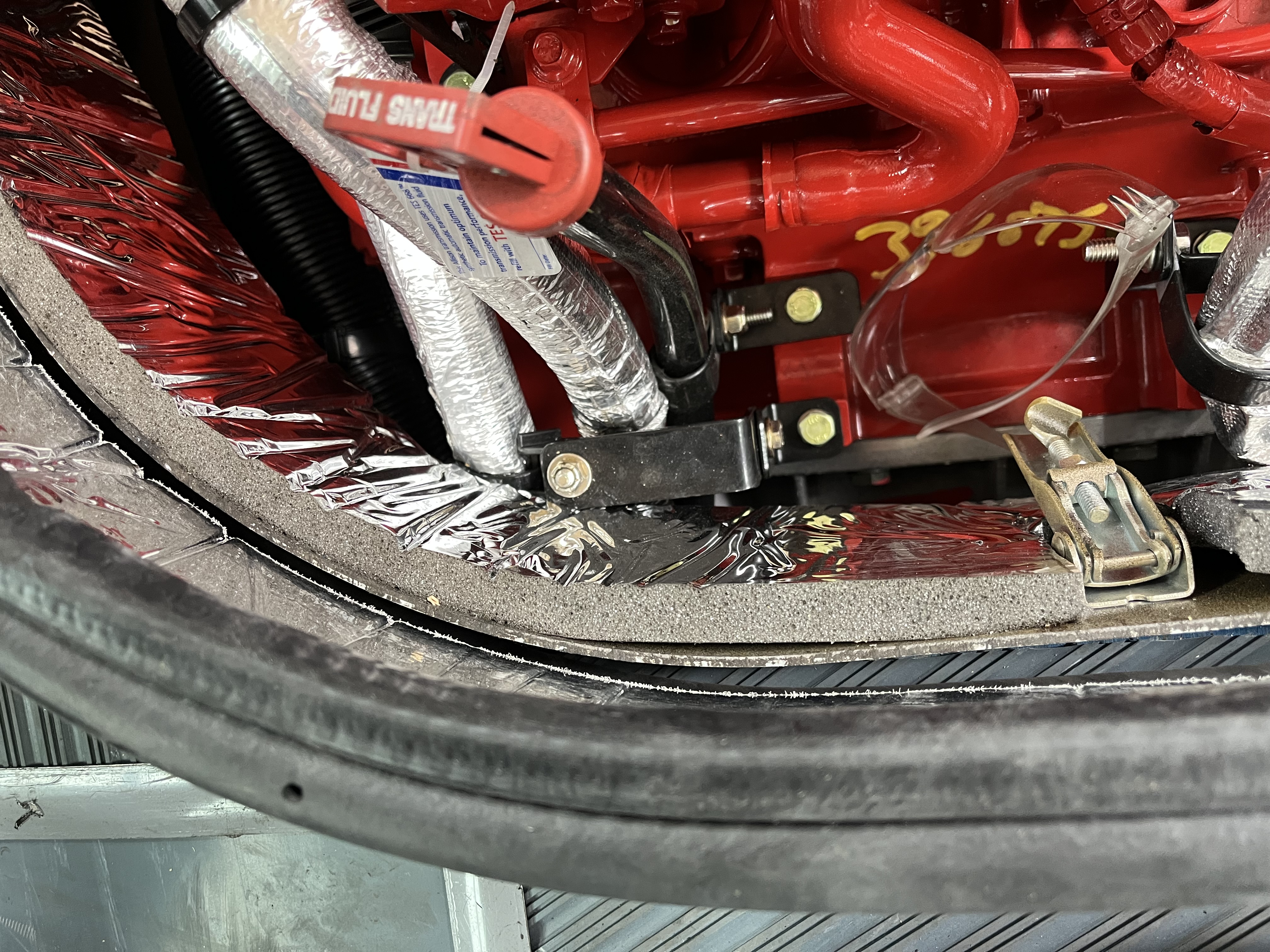 FIGURE #2
PLEASE NOTE:
Part number for the plastic holder for the lines is:
#00024043
3
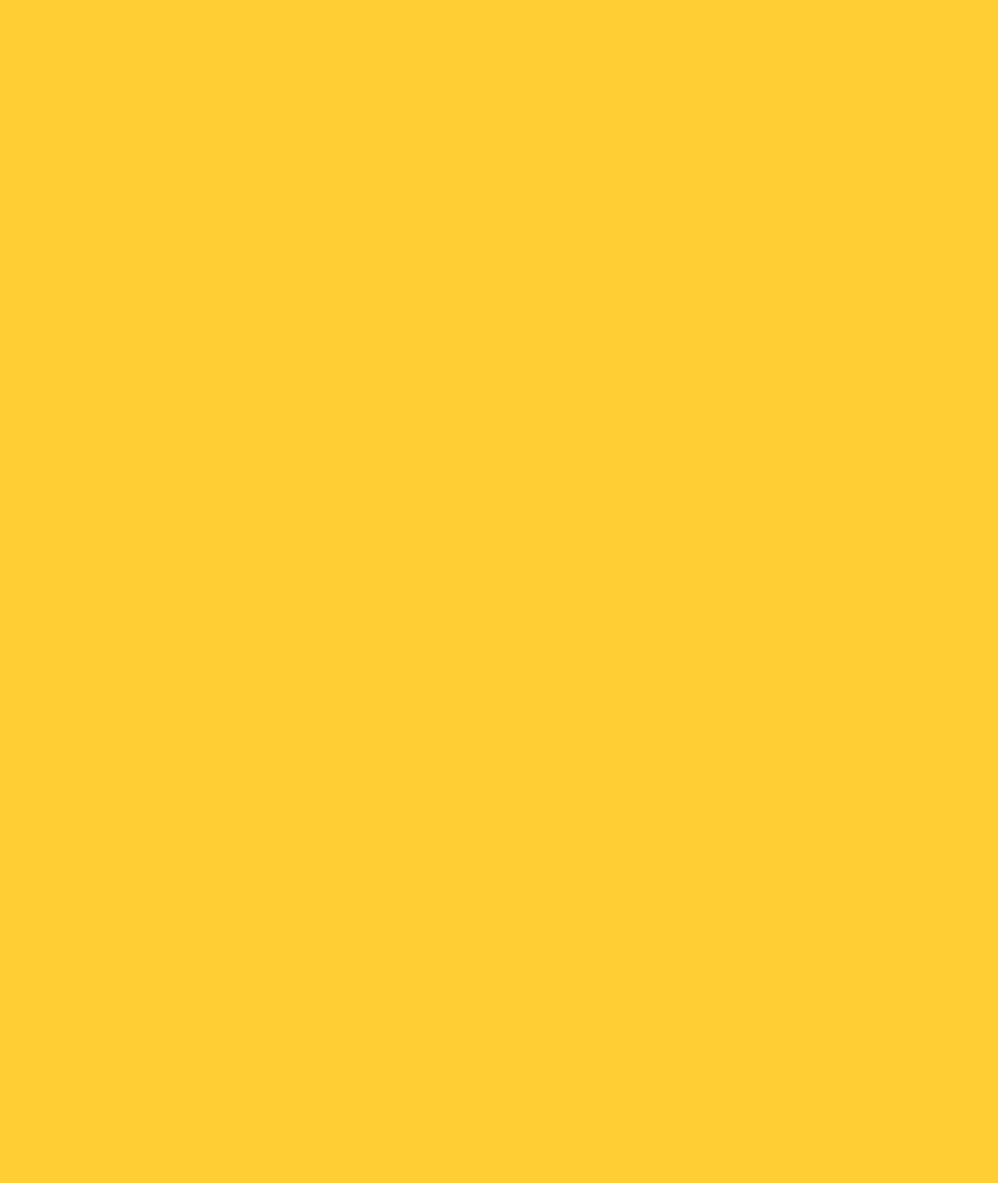 CONTACT ANY OF OUR SERVICE LOCATIONS WITH QUESTIONS
Director of Service 
Ryan Hemund  
rhemund@newyorkbussales.com	

Chittenango: 800-962-5768

Daryl Wallace
dwallace@newyorkbussales.com

Brian Lamaitis	
blamaitis@newyorkbussales.com 

Bob Reith
breith@newyorkbussales.com

Phil Tucker
ptucker@newyorkbussales.com 	
 	
Albany: 866-867-1100

Ben Reiling
breiling@newyorkbussales.com
 
Rochester: 800-463-3232

Brandon Shepard
bshepard@newyorkbussales.com

Middletown: 845-609-7070

Moncia Mc Donald
mmcdonald@newyorkbussales.com
Comments or Concerns:
John Johnston
jjohnston@newyorkbussales.com
Cell 315-263-0766
4
[Speaker Notes: Set up as a table would make it easier to edit

Add additional pages]